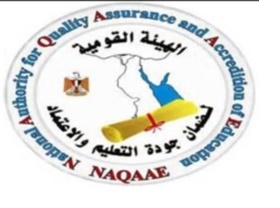 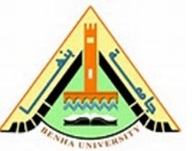 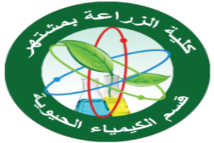 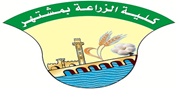 ANALYTICAL CHEMISTRY
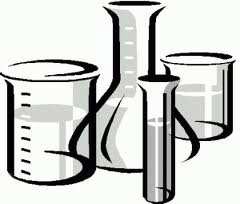 INTRODUCTION
Analytical chemistry – Science Field Evolving And Adapting Methods, Devices and strategy for obtaining information about chemical composition, structure and energy state of substances.
Goals   of   analytical   chemistry:  to   detect   chemical   elements, which   compose particular substance - qualitative analysis; to determine the ratios of different elements in investigative substance - quantitative analysis.
INTRODUCTION
Chemical methods of analysis – methods based on chemical interaction of atoms, molecules and ions. (gravimetry, titrimetry, gas analysis, kinetic methods of analysis).
Physical methods are based on different parameters of substance (radioactivit y, electromagnetic properties, radiation).
biological methods – based on use of biologically active substances and biological systems.
biochemical methods – when substances of biological origin are investigated with chemical methods.
Practical   sessions   will start immediately after getting the theoretical background in lab
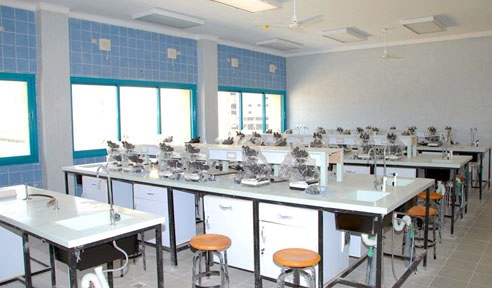 LaboratoryPolicies
Attendance in the lab is obligatory.
you are allowed to enter  the teaching  room within the first 10 min of the lab session.
If you miss a  lab session, you will  NOT  be allowed to repeat the missed lab experiment under any circumstances.
you are required to download  the week’s experiment  and bring the hard copy to the lab, and no excuses will  be  accepted  if you come to the lab without your own copy.
After downloading experimental protocols, you are required to study  the lab exercise before coming to the lab to avoid any confusion.
LaboratoryPolicies
At  the end of the lab session, a  report with completed  lab work will be  submitted  to the lab instructor.
You should cleanup your work area after the lab experiment  and return it back the way you found it.
Every student should bring his own soft tissue paper.
The lab instructor will check your work area before you leave the lab.
Safety measures & rules
Always   wear   your   lab coat before entering the lab.
Use  goggles & gloves if necessary as directed by your lab instructor.
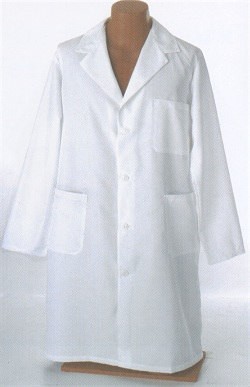 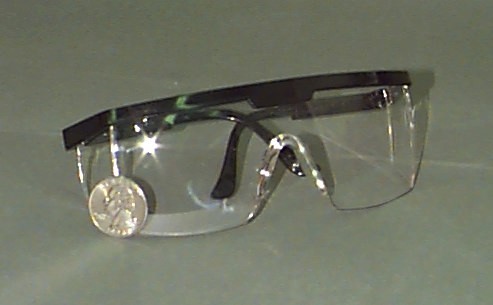 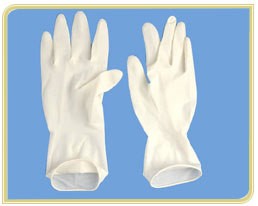 Safety measures & rules
Behave in a respectable  and responsible way allover the lab.
Only take  your notebook  and pen to the lab area;  bags,  coats,   …etc   should  be   kept  in your locker.
Mobile phones are allowed in condition  to be  kept on a  silent mode.
Tie up long hair to keep it away from flame.
Do not touch anything from the lab equipment unless told to do so by the lab instructor.
Assume  all chemicals in the lab are dangerous.
Do not taste any solution or chemical.
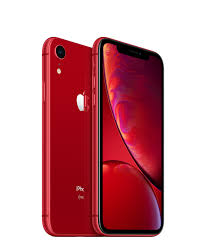 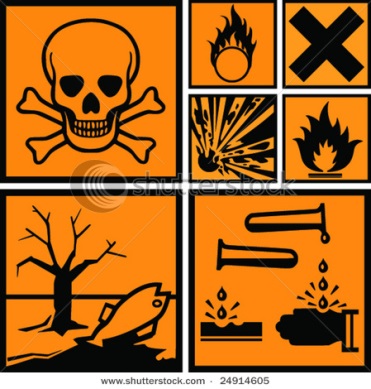 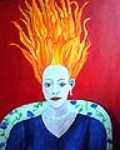 Safety measures & rules
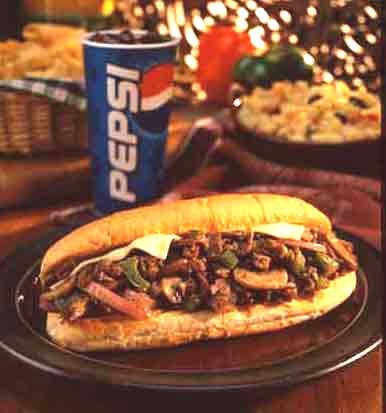 Do  not pipette any solution by mouth.
Do  not carry reagents around the lab.
No  food or drink is allowed in the lab.
Safety measures & rules
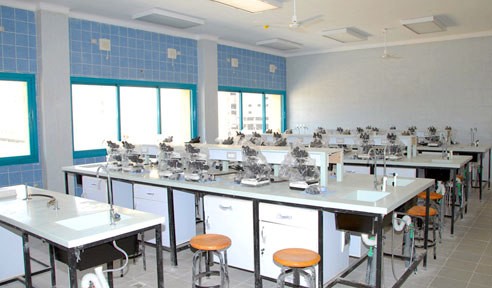 Note the position of the  safety showers in the lab.
Wash your hands thoroughly before leaving the lab.
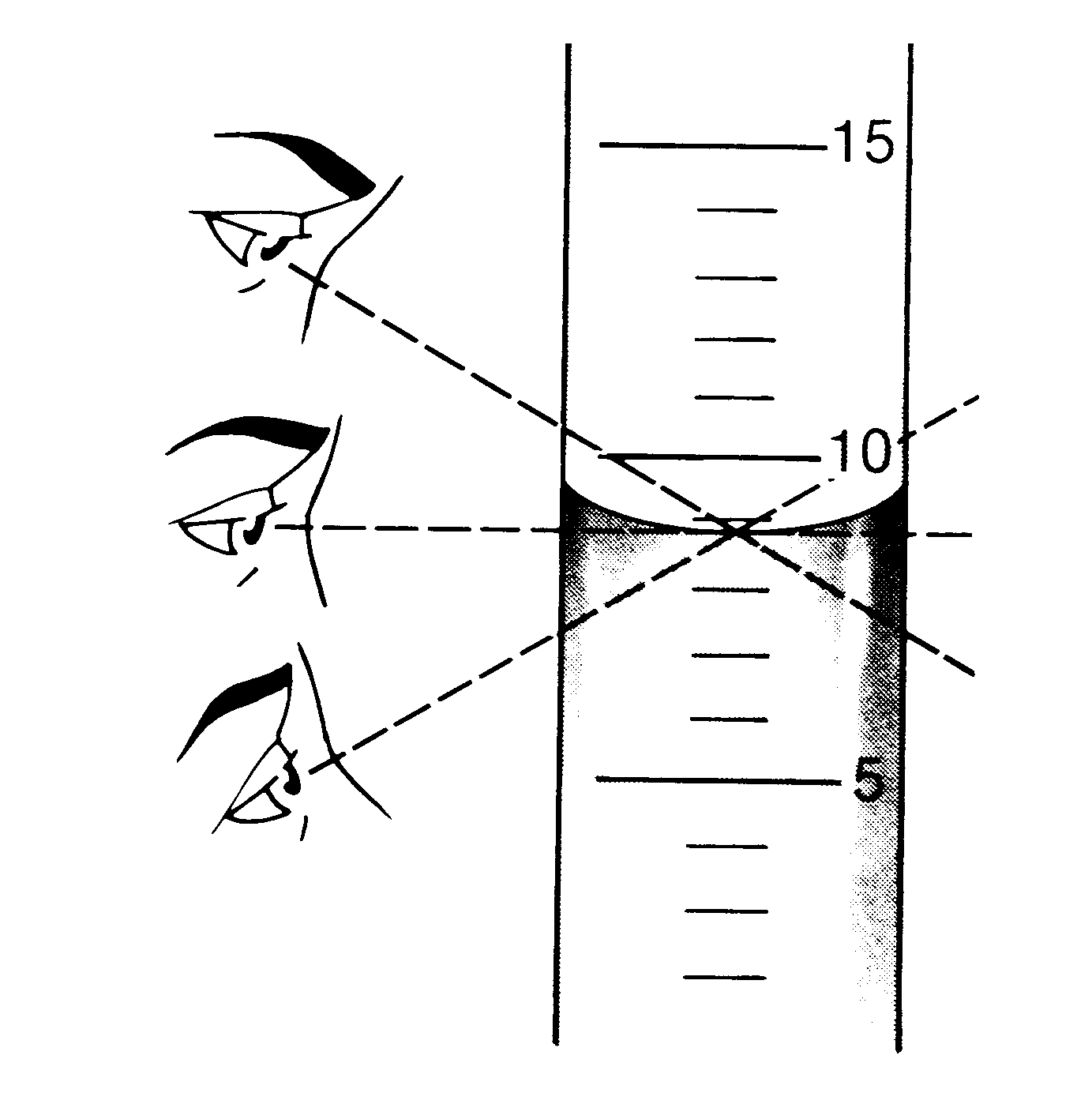 LABORATORY MATERIALS
Pipette
Burette
Flask
Measuring flasks
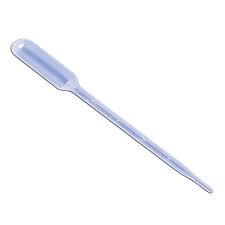 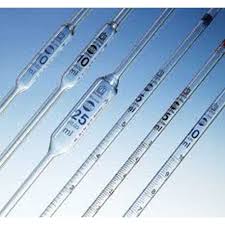 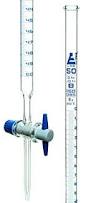 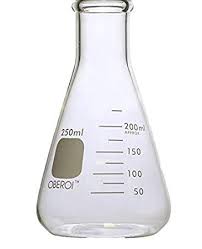 Wrong


Right


Wrong
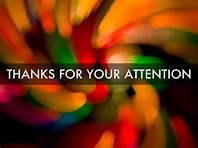